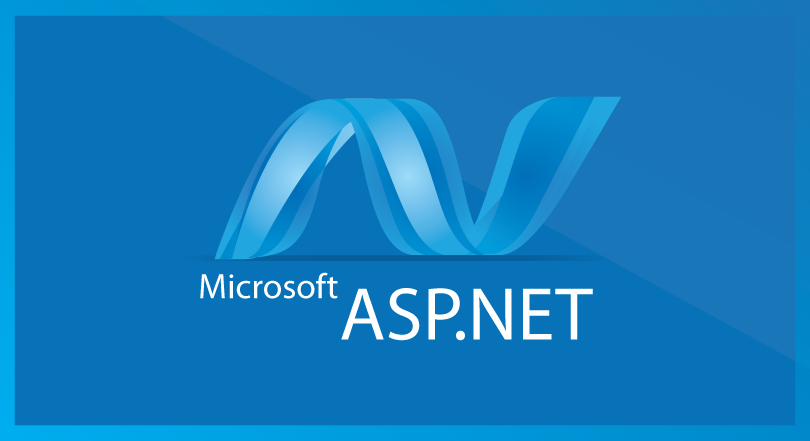 1
ASP.NET Web applications – ICD0015
TalTech IT College, Andres Käver, 2018-2019, Spring semester
Web: http://enos.Itcollege.ee/~akaver/ASP.NETCore
Skype: akaver   Email: akaver@itcollege.ee
2
ASP.NET Core - Views
In the Model-View-Controller (MVC) pattern, the view encapsulates the presentation details of the user's interaction with the app.
Views are HTML templates with embedded code that generate content to send to the client.
Views use Razor syntax, which allows code to interact with HTML with minimal code or ceremony.
3
Views
Views use .cshtml extension
Are located in web project – Views folder
Typically, each controller has its own folder within Views folder
Typically, every action has its own view \Views\<ControllerName>\<ActionName>.cshtml
Shared views are in folder \Views\Shared
In addition to action specific views there arepartial views, layouts, special view files, ….
4
Views - specifying
Usually just return View() or return View(viewModel) is used
View discovery process (unless concrete view is requested)\Views\<ControllerName>\<ActionName>.cshtml\Views\Shared\<ActionName>.cshtml
Returning some specific viewreturn View(“ViewName”,viewModel); – cshtml extension not requiredreturn View(“/Views/CustomViews/ViewName.cshtml”,viewModel);
5
Views – Passing data
Two widely used methods
Using ViewModels (can be cpecific objects or domain objects)strongly typed – intellisense, compiler errorsrecommended (required in this course!)
Using ViewBag or ViewDataloosely typed data, no compiler supporterros can only be dicovered during runtime
6
Views– passing data - ViewModels
@model Domain.Person
<h2>Info</h2>
<div>
	@Model.FirstName<br /> 
	@Model.LastName<br />
</div>
ViewModels
Return view(viewModel);
In view file specify model class@model ModelClassNameand access it with @Model
ViewModels are strongly typed, with full IntelliSense support. Views are precompiled by default on distribution build.
7
Views – passing data - loosely typed
ViewData or ViewBag - collection of data
Accessible both in action methods and in views
ViewData – string based dictionaryViewData[”key”] = someObject;
ViewBag – dynamic object collectionViewBag.otherKey = fooObject;
ViewBag uses ViewData for its actual object storage.So you can mix and match them.ViewData[“foo”] = “bar”;ViewBag.foo = ViewBag.foo + “barbar”;
No intellisense support, needs casting (except strings)
8
Views – Razor syntax
Razor is markup syntax for embedding server based code into web pages.
Razor syntax – Razor markup, C# code and HTML
Default language in razor is HTML
@ symbol is used to transiton from HTML into C#
Razor expressions – any output is rendered to html output
Implicit – generally spaces are not allowed<div>@DateTime.Now</div><div>@DoSomething(”Hello”, ”World”)</div>
Explicit - @(…C#...) - spaces are ok<div>@(DateTime.Now - TimeSpan.FromDays(7))</div
9
Views – Expression encoding
C# expressions in Razor are converted to string (.ToString()) and encoded.
If C# expressions evaluates to IHtmlContent, then it is not converted and rendered directly
Use html Raw helper to write out unencoded content
@Html.Raw("<span>Hello World</span>")
10
Views – Razor code blocks
@{
    var inCSharp = true;
    <p>Now in HTML, was in C# @inCSharp</p>
}
@{ … c# statement; .... }
Default language in code block is C#
Using html inside code block transitions language back to html
Explicit transition to html
Use razor <text></text> tags
Single line transition - @:
@for (var i = 0; i < people.Length; i++)
{
    var person = people[i];
    @:Name: @person.Name
}
11
Views – control structures
@if (value % 2 == 0)
{
    <p>The value was even</p>
}
else if (value >= 1337)
{
    <p>The value is large.</p>
}
else
{
    <p>The value was not large and is odd.</p>
}
Conditionals
@if, else if, else
@switch
Looping
@for
@foreach
@while
@do while
Compound
@using
@using (Html.BeginForm())
{
    <div>
        email:
        <input type="email" id="Email" name="Email" value="" />
        <button type="submit"> Register </button>
    </div>
}
12
View - Comments
@{
    /* C# comment. */
    // Another C# comment.
}
<!-- HTML comment -->
Razor supports C# and HTML comments.


Razor comments @* …. *@
@*
 @{
     /* C# comment. */
     // Another C# comment.
 }
 <!-- HTML comment -->
*@
13
View – Razor directives
A directive will typically change the way a page is parsed or enable different functionality within your Razor page.
@using
@model
@inherits
@inject
@functions
@section
@page
14
Views - directives
@{
    var output = "Hello World";
}

<div>Output: @output</div>
Vies are transformed into C# code/classes and compiled

Directives add some modifications into generated C# code
public class _Views_Something_cshtml : RazorPage<dynamic>
{
    public override async Task ExecuteAsync()
    {
        var output = "Hello World";

        WriteLiteral("/r/n<div>Output: ");
         Write(output);
         WriteLiteral("</div>");
    }
}
15
Views - directives
@using System.IOadds using to the generated code
@model SomeModelTypepublic class _Views_Test_cshtml : RazorPage< SomeModelType>
@injectEnables you to inject a service from your service container into your Razor page for use.
@sectionUsed in conjunction with the layout page to enable views to render content in different parts of the rendered HTML page.
16
Views – directives
@functions {
    public string GetHello()
    {
        return "Hello";
    }
}

<div>From method: @GetHello()</div>
@functions { // C# Code }
public class _Views_Home_Test_cshtml : RazorPage<dynamic>
{
	public string GetHello()
    {
        return "Hello";
    }
	public override async Task ExecuteAsync()
    {
       WriteLiteral("\r\n<div>From method: ");
        Write(GetHello());
        WriteLiteral("</div>\r\n");
    }
...
17
Vies - Layout
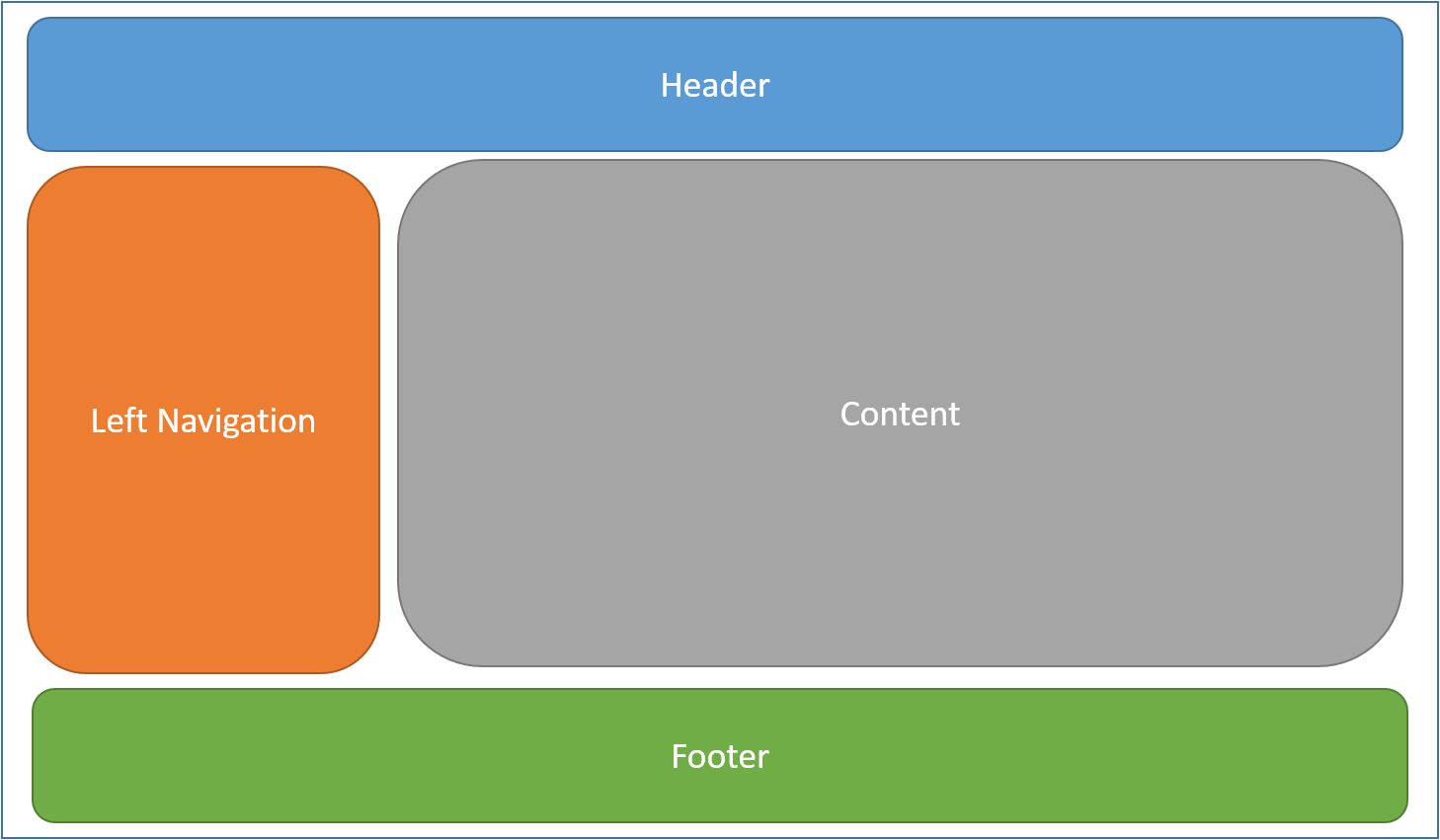 Most web apps have a common layout that provides the user with a consistent experience as they navigate from page to page.
18
Views - Layout
Default layout is namedViews\Shared\_Layout.cshtml
Specifying an layout
Can use partial name or full path
Every layout must call RenderBody()Wherever RenderBody() is called, contents of the view will be rendered.
@{
    Layout = "_Layout";
}
19
Views - Section
Defining placeholder in layout file @RenderSection("Scripts", required: false)
Then define the section in view
@section Scripts {
    @{await Html.RenderPartialAsync("_ValidationScriptsPartial");}
}
20
Views – shared directives
Directives can be placed in file_ViewImports.cshtml
Supports only these:@addTagHelper@removeTagHelper@tagHelperPrefix@using@model@inherits

Views\_ViewImports.cshtml is shared location for all views
@using WebApp
@using WebApp.Models.AccountViewModels
@using WebApp.Models.ManageViewModels
@using Microsoft.AspNetCore.Identity
@addTagHelper *, Microsoft.AspNetCore.Mvc.TagHelpers
21
Views – initial code
@{
    Layout = "_Layout";
}
Place initial code in_ViewStart.cshtml
Included in front of every view
Hierarchical, like _ViewImports
These are included in order, starting from the /View, then from /Controller
22
Views – Partial views
A partial view is a view that is rendered within another view. The HTML output generated by executing the partial view is rendered into the calling (or parent) view.
Partial views do not include _ViewStart.cshtml
Calling an partial view (returns an IHtmlString)@Html.Partial(“SomePartialView”)@await Html.PartialAsync("SomePartialViewWithAsyncCode")
<partial name="_PartialName" />
Calling an partial view, rendering directly into output stream@{		Html.RenderPartial("SomePartialView ");		Html.RenderPartialAsync("SomePartialViewWithAsyncCode ");}
23
Views – Partial views
Referencing
// Uses a view in current folder with this name
// If none is found, searches the Shared folder
@Html.Partial("ViewName")

// A view with this name must be in the same folder
@Html.Partial("ViewName.cshtml")

// Locate the view based on the application root
// Paths that start with "/" or "~/" refer to the application root
@Html.Partial("~/Views/Folder/ViewName.cshtml")
@Html.Partial("/Views/Folder/ViewName.cshtml")

// Locate the view using relative paths
@Html.Partial("../Account/LoginPartial.cshtml")
24
Views – Partial Views
Accessing data in partial views
Receives a copy of parents ViewData/ViewBag (not persisted)
You can pass an instance of ViewDataDictionary@Html.Partial("PartialName", customViewData)
You can pass an ViewModel (declared with @model in partial)@Html.Partial("PartialName", Model.ContactType)
You can pass both an ViewModel and an instance of ViewDataDictionary@Html.Partial("ArticleSection", sectionModel, new ViewDataDictionary(this.ViewData) { { "index", index } })
You can create new ViewDataDictionary and include existing viewData into itnew ViewDataDictionary(this.ViewData) { { "index", index } }
25
Views - area
Areas are used to organize related functionality into a group as a separate namespace (for routing) and folder structure (for views). 
Using areas creates a hierarchy for the purpose of routing by adding another route parameter, area, to controller and action.
Effectively an separate MVC structure inside an web application
26
Views - area
Typical folder structure
WebApp
Areas
Admin
Controllers
Views
Models
Client
Controllers
Views
Models
/Areas/<Area-Name>/Views/<Controller-Name>/<Action-Name>.cshtml
/Areas/<Area-Name>/Views/Shared/<Action-Name>.cshtml
/Views/Shared/<Action-Name>.cshtml
27
Views - area
Structure of views folder is important – compiled singly. Controllers and models can be anywhere – one dll.
Do assign controller to specific area use area attribute
namespace MyStore.Areas.Admin.Controllers
   {
       [Area(”Admin")]
       public class HomeController : Controller
       {.....
28
Views – area, routing
Set up convention based routing
app.UseMvc(routes =>
   {
     routes.MapRoute(name: "areaRoute",
       template: "{area:exists}/{controller=Home}/{action=Index}");

     routes.MapRoute(
         name: "default",
         template: "{controller=Home}/{action=Index}/{id?}");
   });
29
Views – area, links
Inside the same are - no action needed, ambient value is used
To different area

To no area
<a asp-area=”Admin" asp-controller="Home" asp-action="Index">Admin</a>
<a asp-area="" asp-controller=”Home" asp-action="Index">Home</a>
30
It was great! It’s the best. Not a fake news!
THE END. For now. I’ll be back.